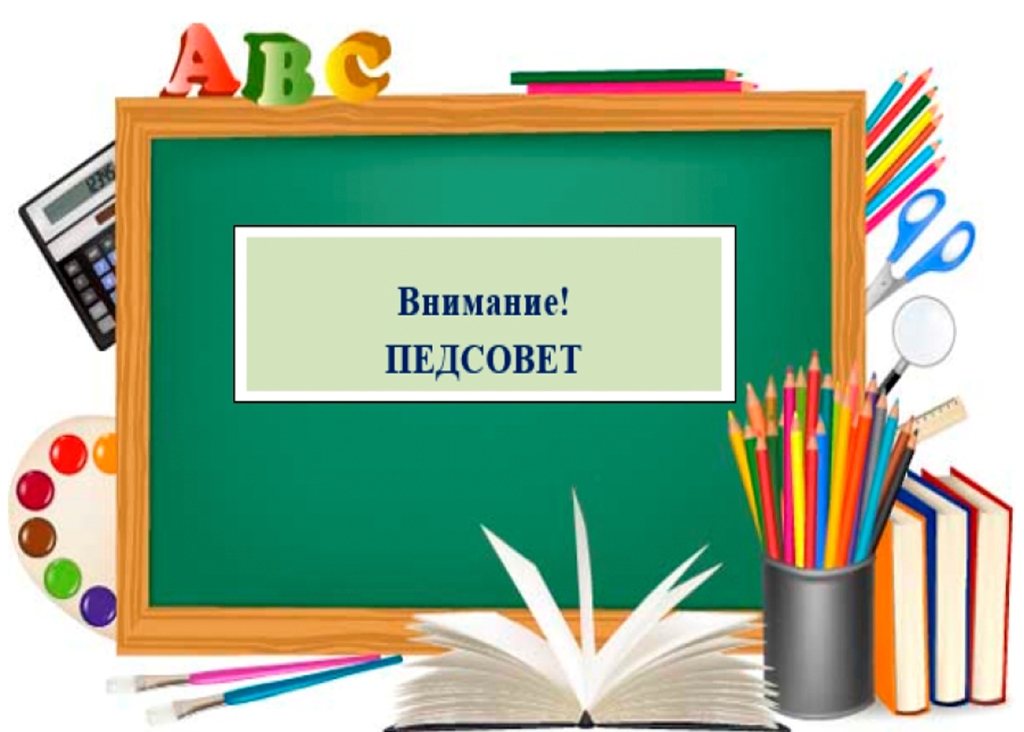 ПОВЕСТКА ПЕДСОВЕТА:
Внутришкольная система оценки образования: проблемы и перспективы.(Потапова С.А., Громова И.А.)
2. Итоги  УВР И ВР за IIчетверть.
Производственная учеба:
Организация внеурочной деятельности и дополнительного образования. (Магометов С.А.,Закороева Д.Ш., Кагаова А.Р.)
ИТОГИ УЧЕБНОЙ РАБОТЫ 
НАЧАЛЬНОЙ  ШКОЛЫ 
за I четверть 2024-2025 учебного года
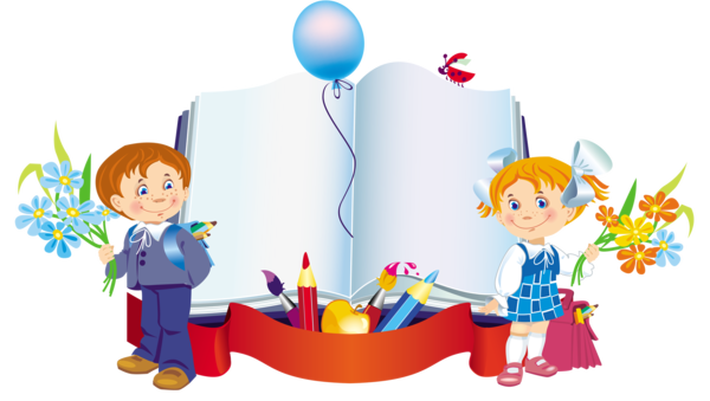 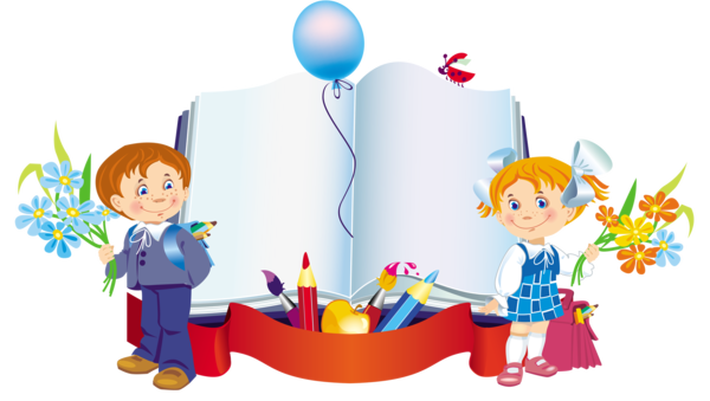 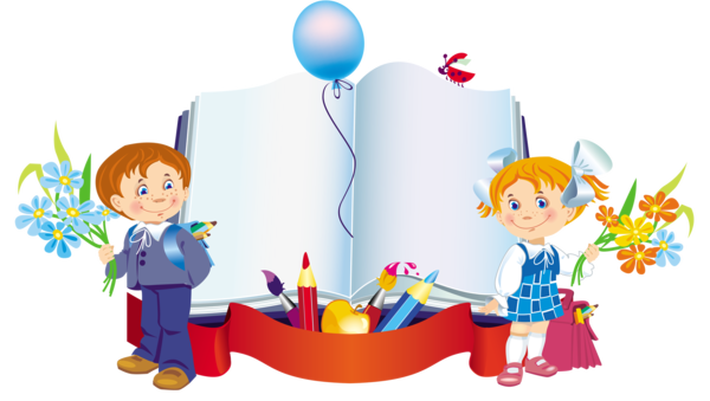 Движение обучающихся  начальной школы 
во II четверти 2024-2025 уч. года
Итого за отчётный период с 05.11.2024 по 27.12.2024 прибыло учеников: 6
Итого за отчётный период с 05.11.2024 по 27.12.2024 выбыло учеников: 4
Успеваемость, качество знаний по начальной школе
Резерв (учащиеся с одной «3») :
НЕУСПЕВАЮЩИЕ ПО ИТОГАМ ЧЕТВЕРТИ
Успеваемость вновь принятых обучающихся
Сравнительный анализ учебной деятельности по годам
Выводы и рекомендации:
1. Учителям продолжить индивидуальную работу с обучающимися, имеющими низкие учебные результаты.
2. Проводить постоянно разъяснительную, просветительскую или профилактическую работу с обучающимися и родителями с целью повышения мотивации к обучению.
3. Продолжить систематическую профилактическую работу с обучающимися, склонными к пропускам уроков без уважительной причины.
4. Учителям  необходимо активизировать работу над повышением качества обучения и степени обученности  учащихся, грамотно строить методическую работу по предупреждению пробелов в знаниях учащихся с целью повышения качества обучения, уделять особое внимание целенаправленному повторению ключевых тем курса, предусмотренных государственной программой.